Lecture 29
CSE 331
Nov 9, 2022
Homework 6 out
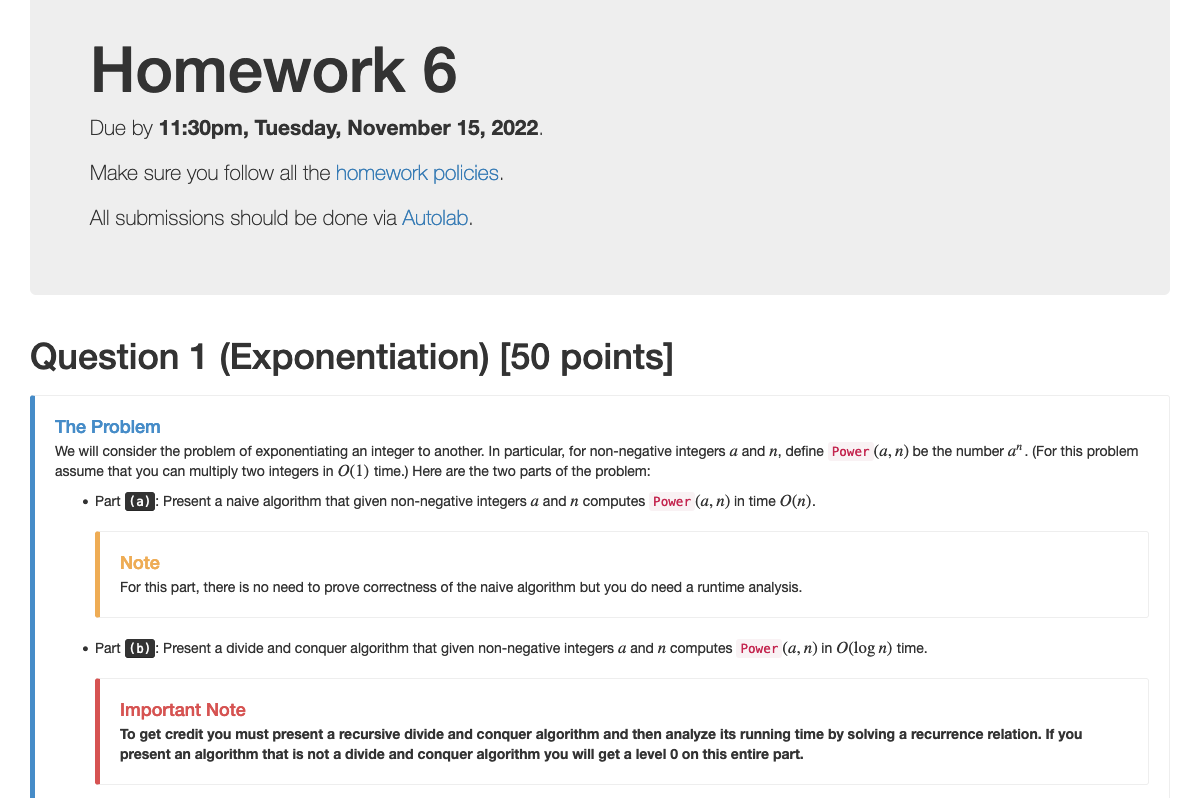 Questions/Comments?
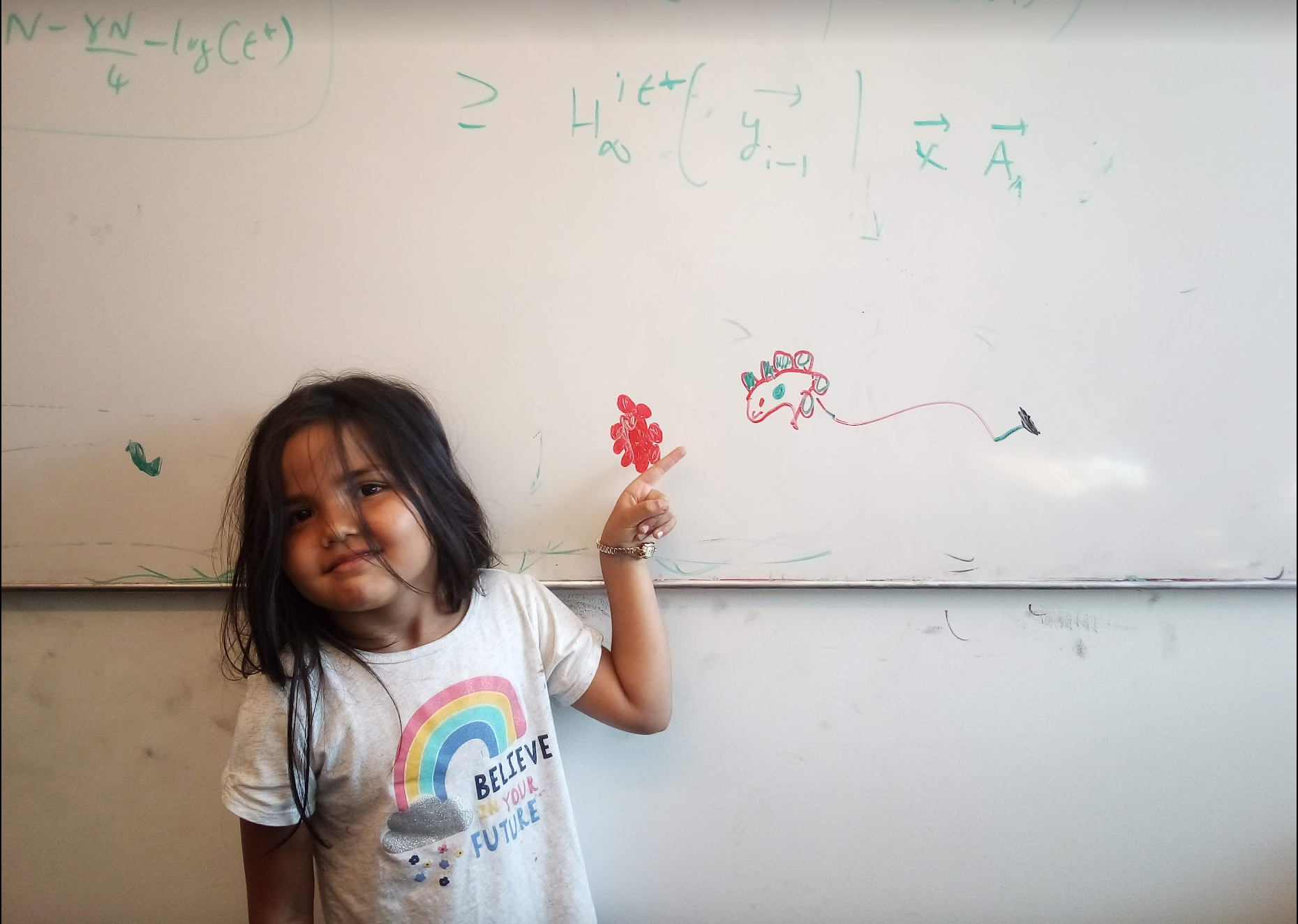 End of Semester blues
Can only do one thing at any day: what is the optimal schedule to obtain maximum value?
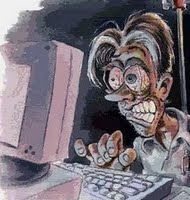 Write up a term paper
(10)
Party!
(2)
Exam study
(5)
331  HW
(3)
Project
(30)
Friday
Saturday
Sunday
Monday
Tuesday
Previous Greedy algorithm
Order by end time and pick jobs greedily
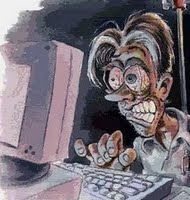 Greedy value = 5+2+3= 10
Write up a term paper
(10)
OPT = 30
Party!
(2)
Exam study
(5)
331  HW
(3)
Project
(30)
Friday
Saturday
Sunday
Monday
Tuesday
Weighted Interval Scheduling
Input: n jobs (si,fi,vi)
Output: A schedule S s.t. no two jobs in S have a conflict
Goal: max Σi in S vj
Assume: jobs are sorted by their finish time
Today’s agenda
Finish designing a recursive algorithm for the problem
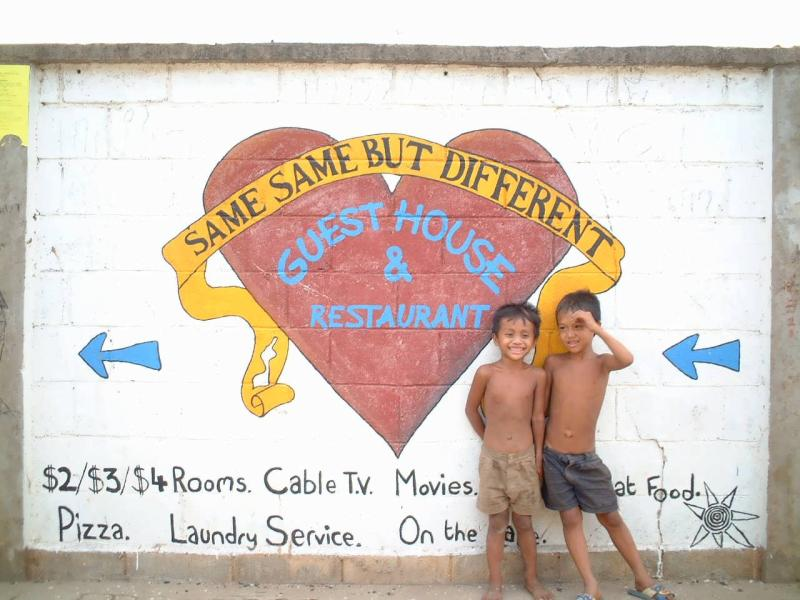 Couple more definitions
p(j) = largest i < j s.t. i does not conflict with j
p(j) < j
= 0 if no such i exists
OPT(j) = optimal value on instance 1,..,j
Moving to the board…
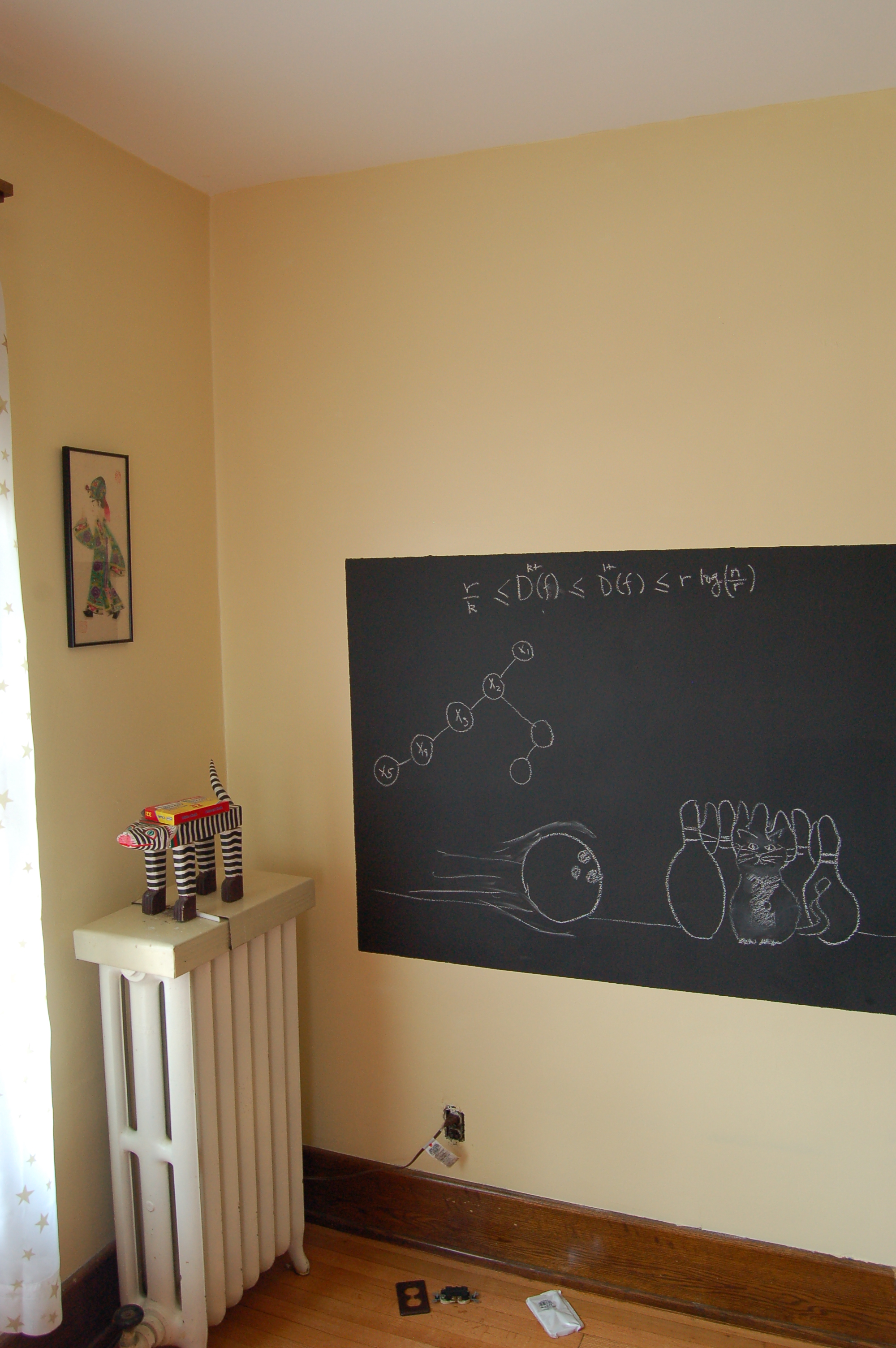 Property of OPT
j not in OPT(j)
j in OPT(j)
OPT(j)  =  max { vj + OPT( p(j) ), OPT(j-1) }
Given OPT(1),…., OPT(j-1), how can one figure out if j in optimal solution or not?
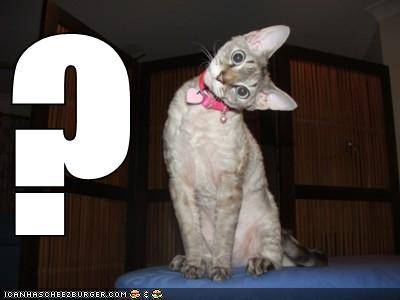 A recursive algorithm
Proof of correctness by induction on j
Correct for j=0
Compute-Opt(j)
If j = 0 then return 0
return max { vj + Compute-Opt( p(j) ), Compute-Opt( j-1 ) }
= OPT( p(j) )
= OPT( j-1 )
OPT(j)  =  max { vj + OPT( p(j) ), OPT(j-1) }
Exponential Running Time
p(j) = j-2
1
2
Only 5 OPT values!
3
4
5
OPT(5)
OPT(3)
OPT(4)
Formal proof: Ex.
OPT(3)
OPT(1)
OPT(2)
OPT(2)
OPT(2)
OPT(1)
OPT(1)
OPT(1)
OPT(1)
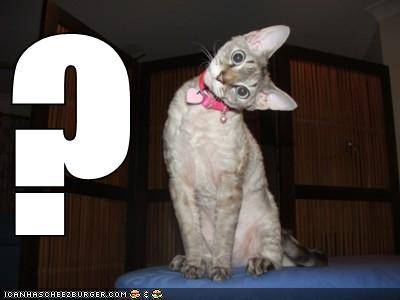 Using Memory to be smarter
Using more space can reduce runtime!
How many distinct OPT values?
A recursive algorithm
M-Compute-Opt(j) = OPT(j)
M-Compute-Opt(j)
If j = 0 then return 0
If M[j] is not null then return M[j]
M[j] = max { vj + M-Compute-Opt( p(j) ), M-Compute-Opt( j-1 ) }
return M[j]
Run time = O(# recursive calls)